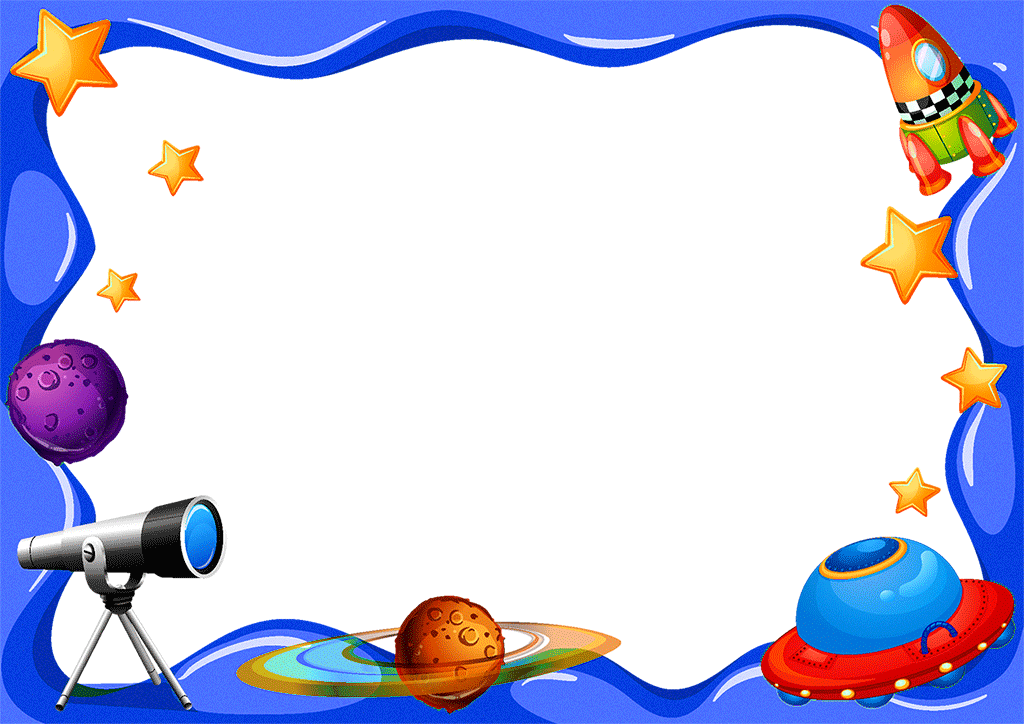 Matematika 
	 2-sinf
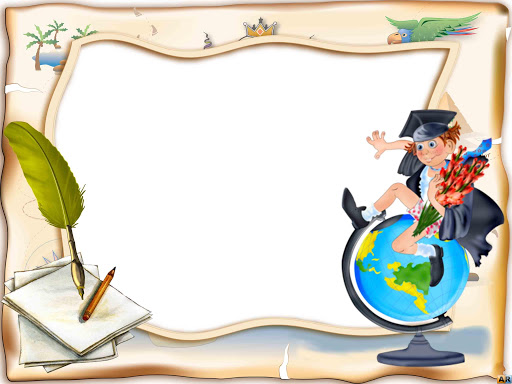 Mavzu: 
   Harfli ifodalar
  (7-dars. 125-bet)
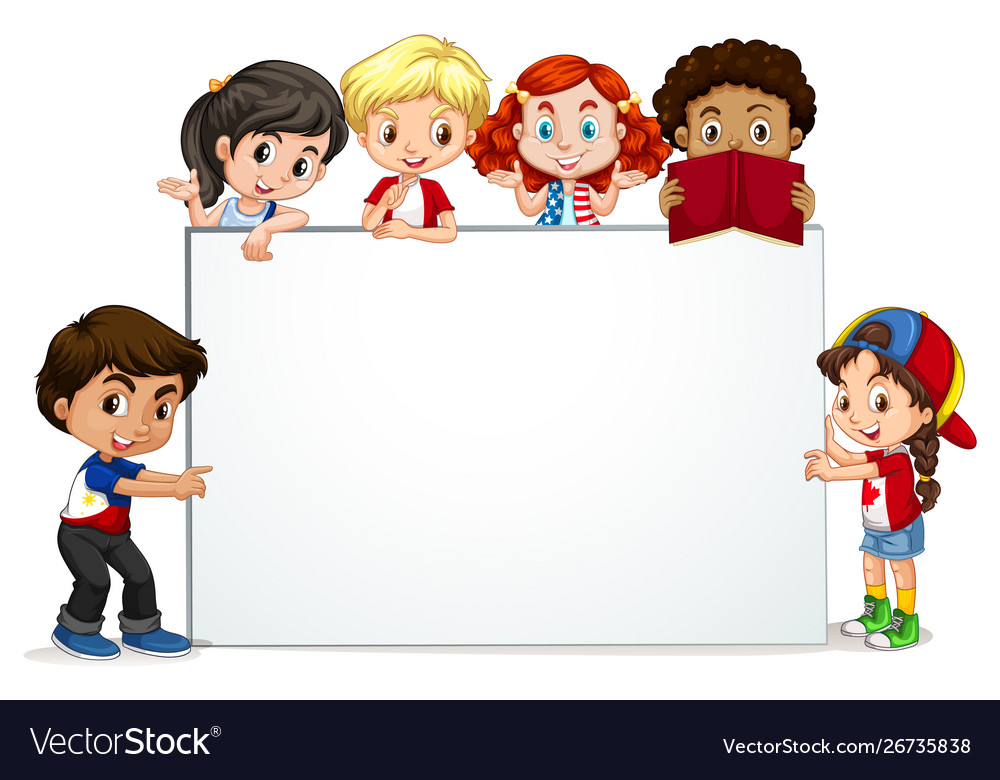 Mustaqil topshiriqni 
	tekshiramiz:
  124-bet. 5-misol
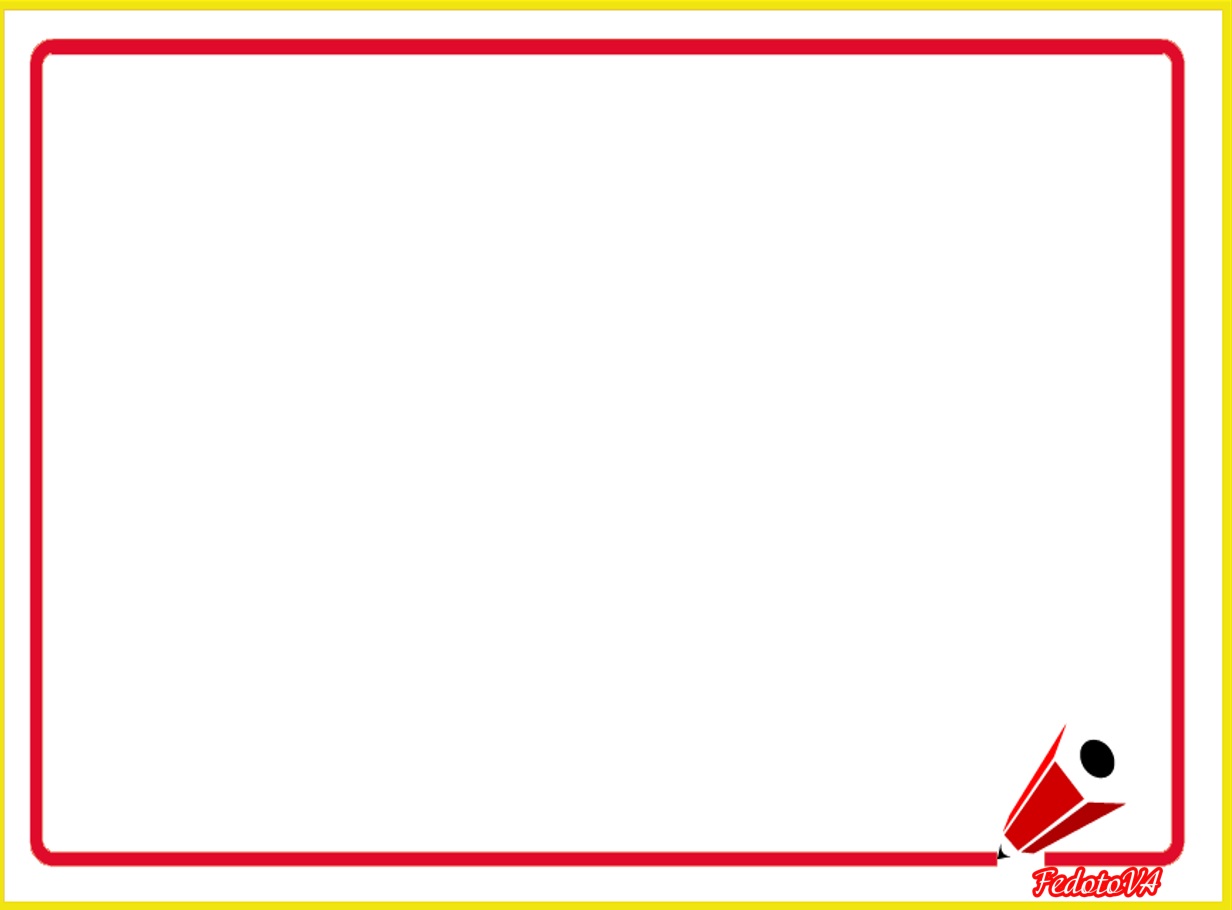 Amallarni ketma-ketlikda hisoblaymiz.
			(124-bet)
5.
68
3
7
-
+
-
10
8
60
-
8
+
5
70
8
6
76
2
60
+
30
+
-
+
58
50
-
20
90
=
8
50
?
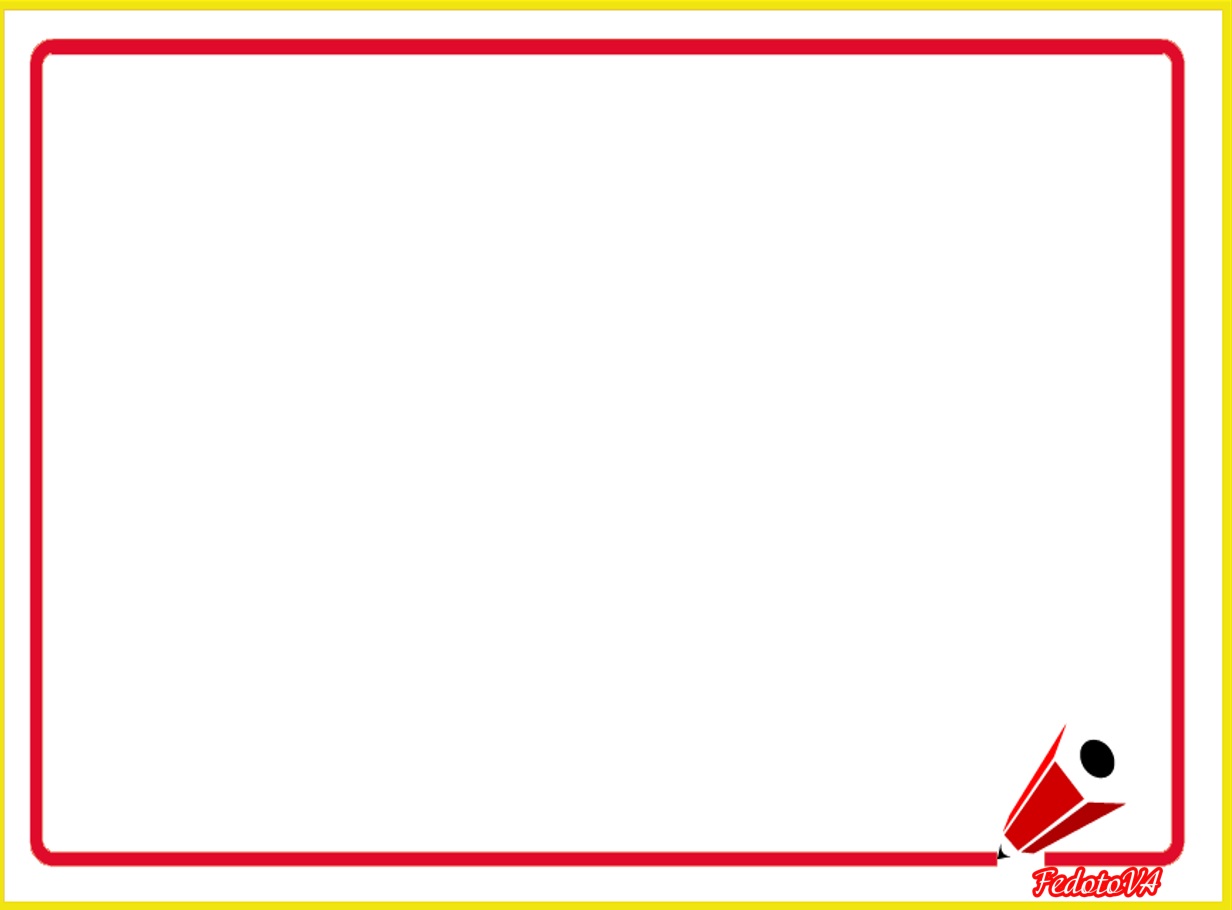 Amallarni ketma-ketlikda hisoblaymiz.
			(124-bet)
5.
76-6=70			8+2=10
70+20=90		10-7=3
90-30=60			3+5=8
60+8=68			8+50=58
68-60=8			58-8=50
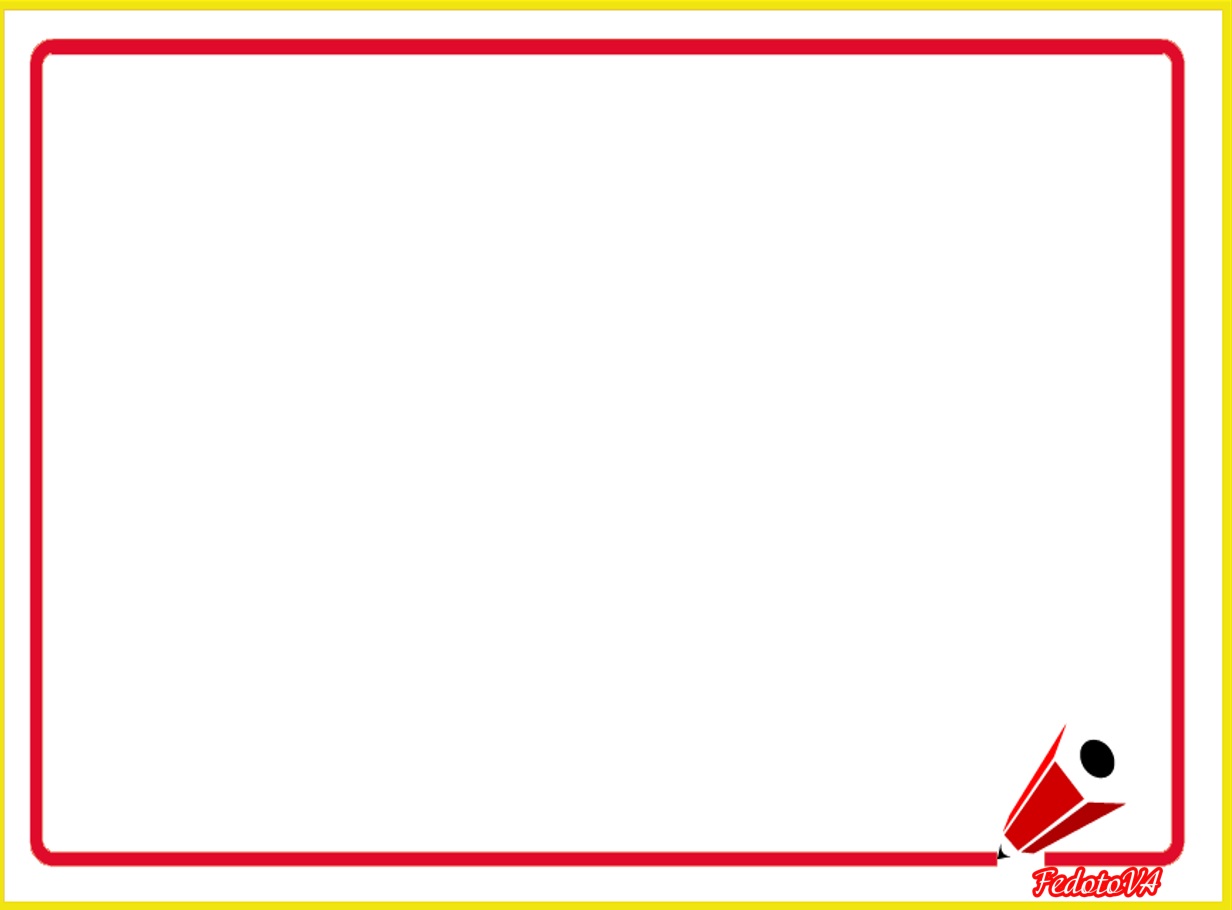 Harfli ifodalarni o‘qiymiz va mos yozuvni topamiz. (125-bet)
1.
a+16
7 va x ning yig‘indisi;
a va 16 ning ayirmasi;
20 va y ning ayirmasi;
10 qo‘shuv d;
x ayiruv 72.
10+b
20-y
x-72
7+x
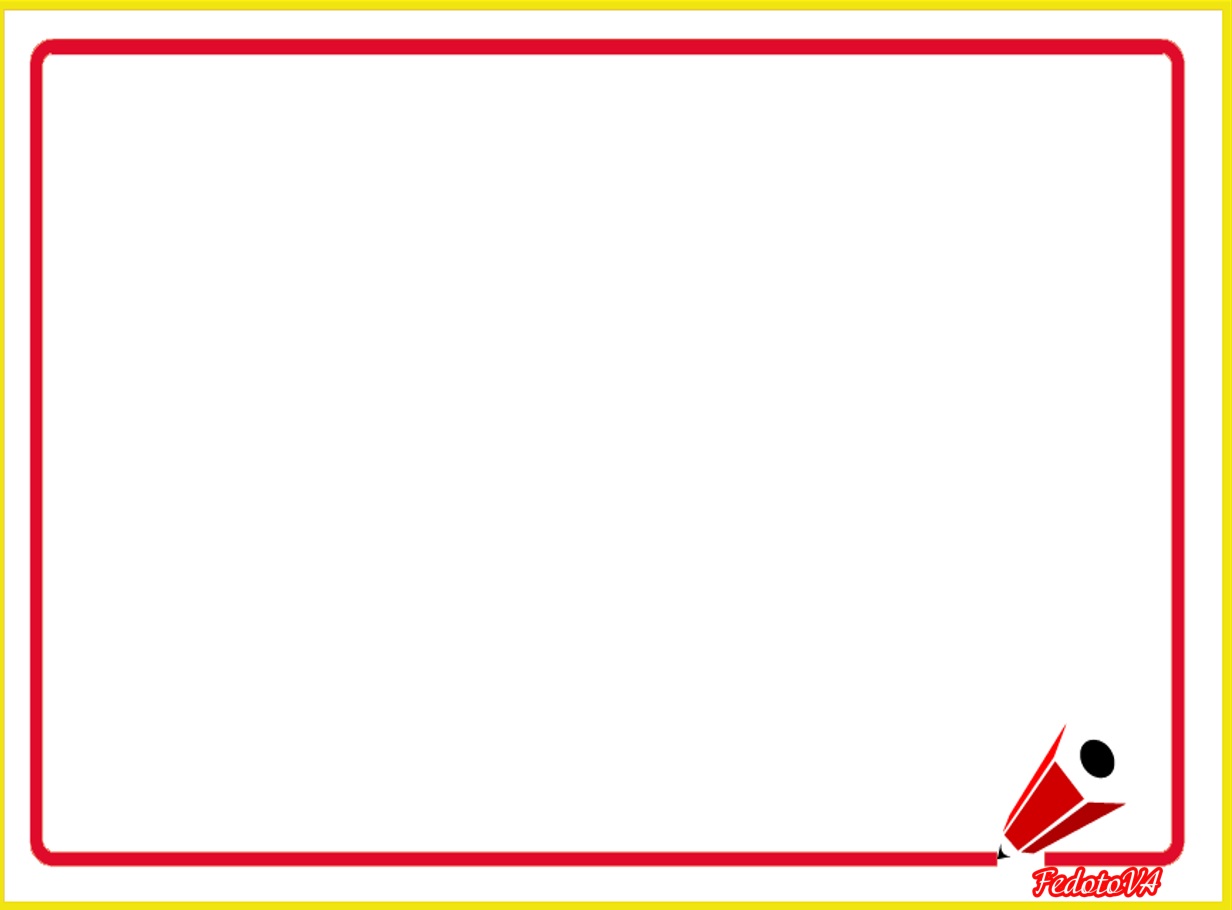 Ifodalarni namuna asosida o‘qiymiz 
va yozamiz. (125-bet)
2.
10 va y ning ayirmasidan 2 ta ko‘p
Yozilishi: 10 – y + 2
O‘qilishi: o‘n ayiruv igrek qo‘shuv ikki
a – 4 – 2
a va 4 ning ayirmasidan 2 ta kam
b va 4 ning yig‘indisidan 2 ta kam
b + 4 – 2
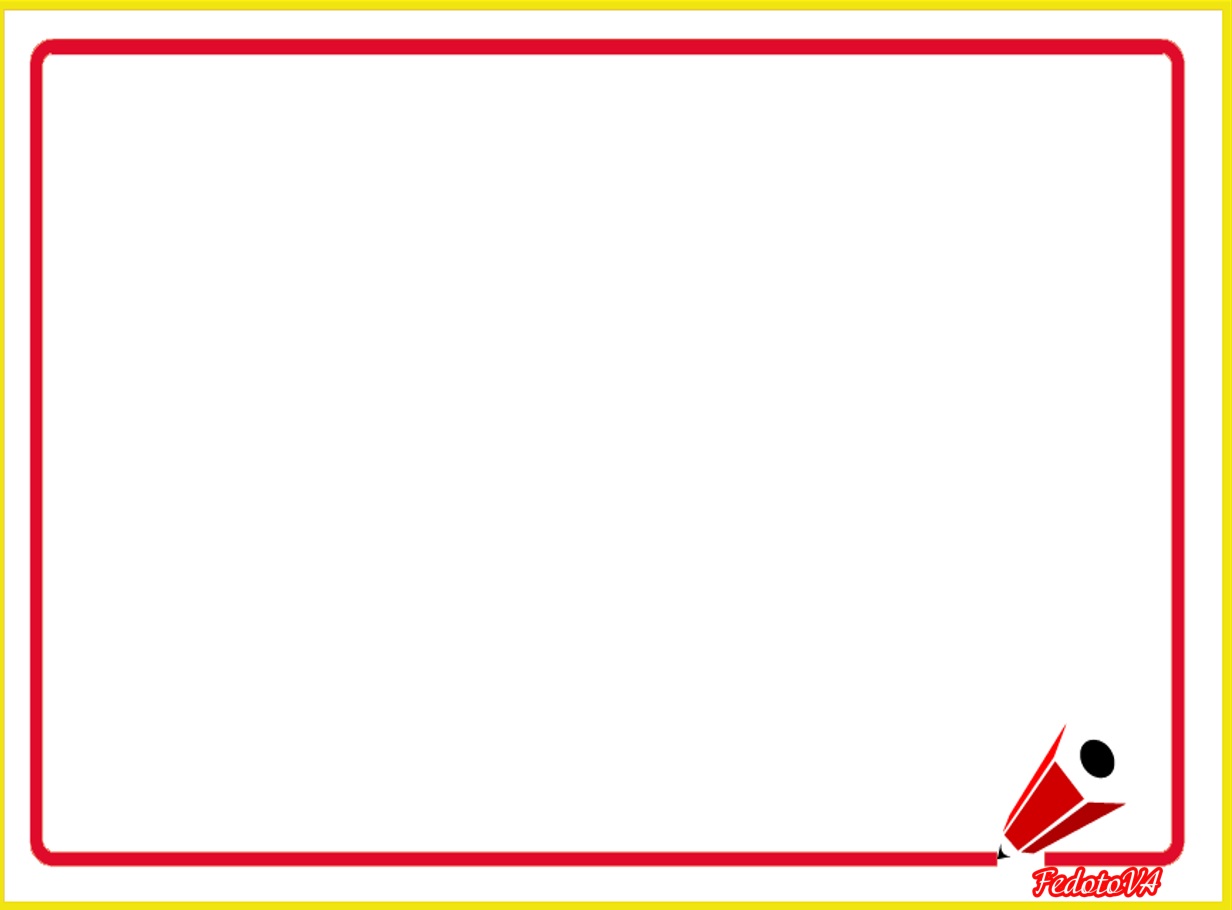 Chizma asosida qo‘shish va ayirishga doir ifodalar tuzamiz. (125-bet)
3.
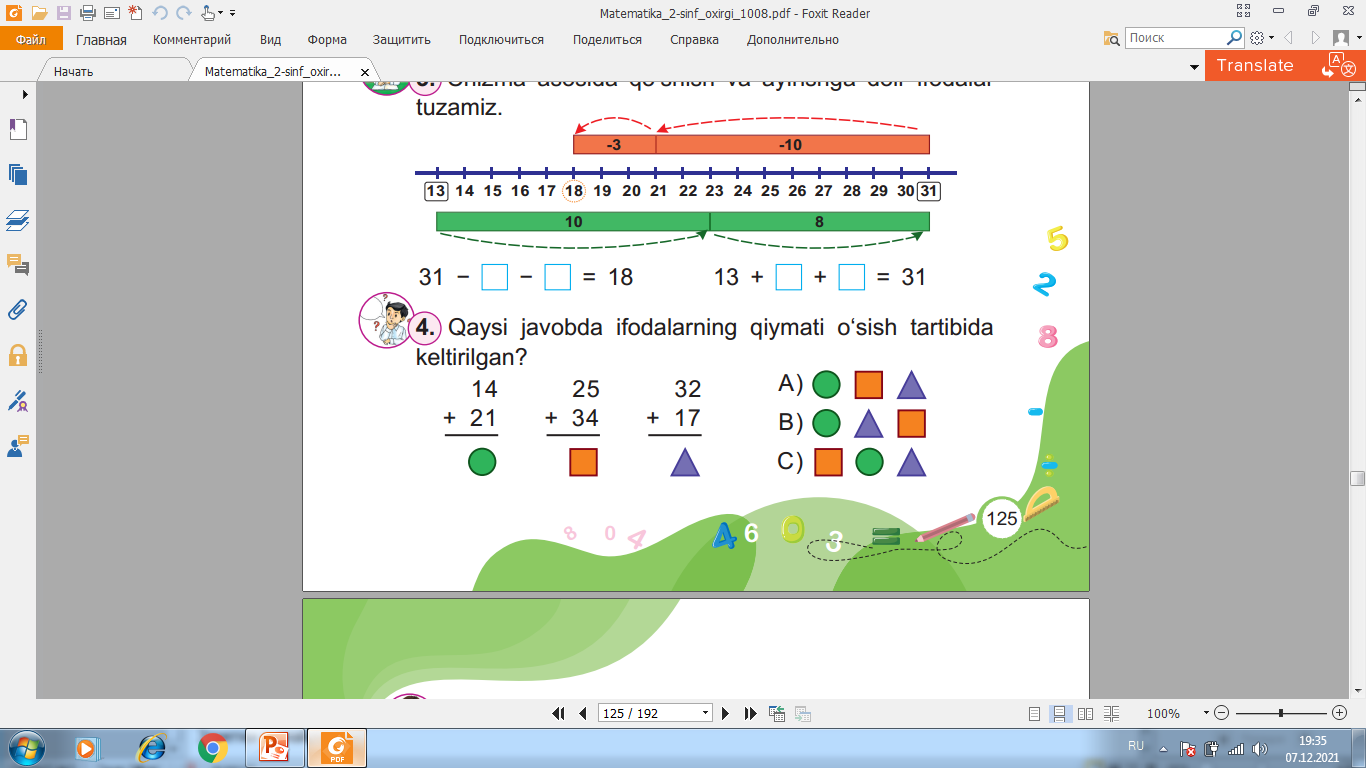 13+       +       =31
8
10
31-       -       =18
3
10
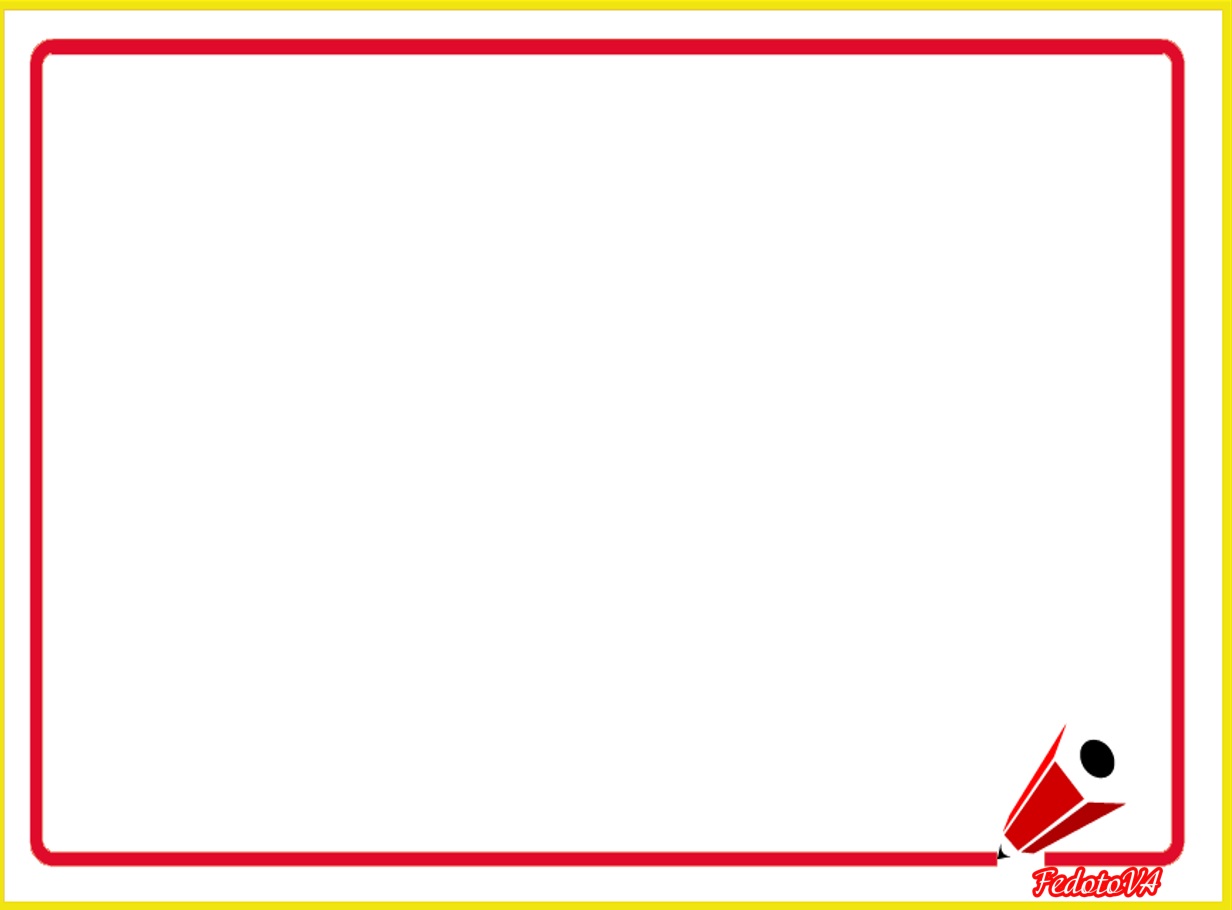 Qaysi javobda ifodalarning qiymati o‘sish tartibida keltirilgan? (125-bet)
4.
32
17
14
21
A)
B)
C)
25
34
+
+
+
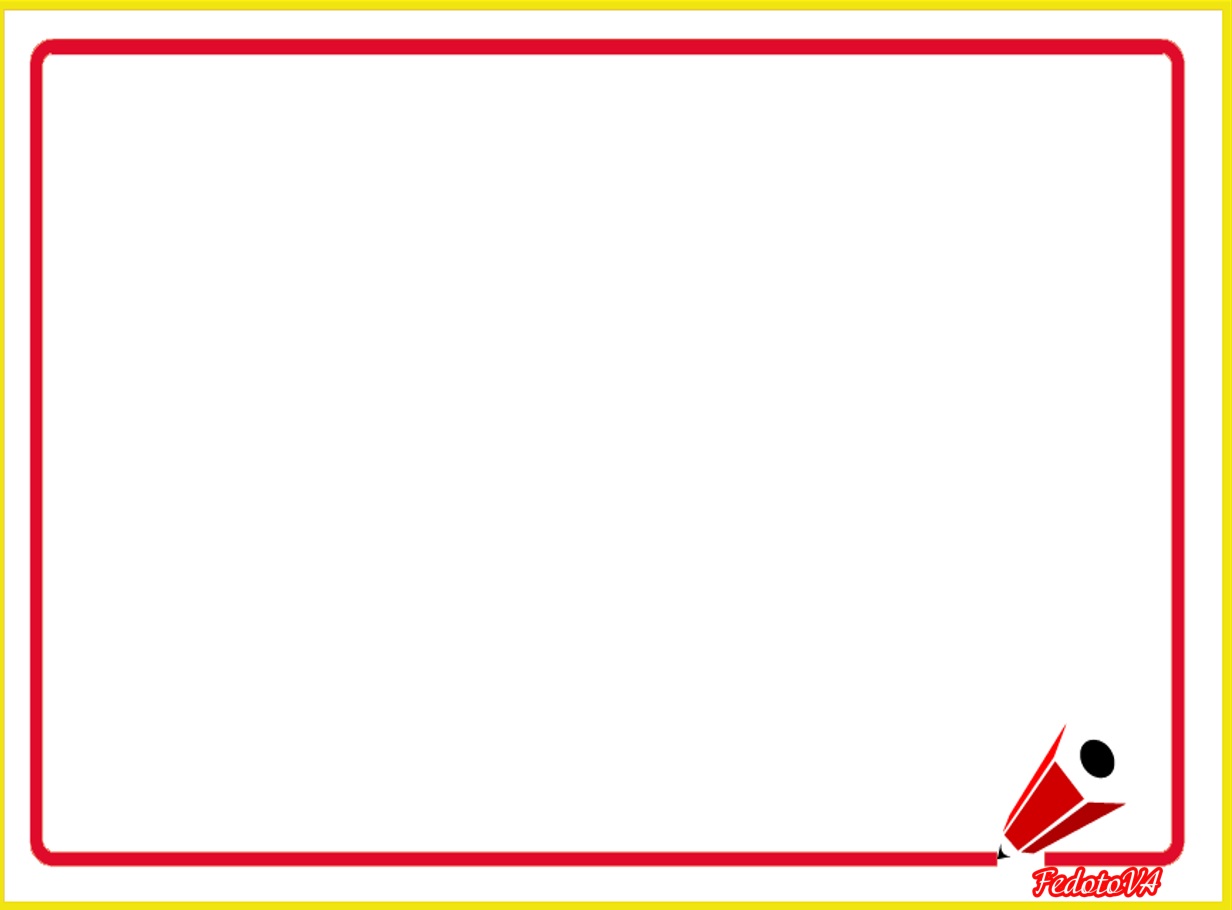 Jadvalni to‘ldiramiz va tahlil qilamiz. (126-bet)
5.
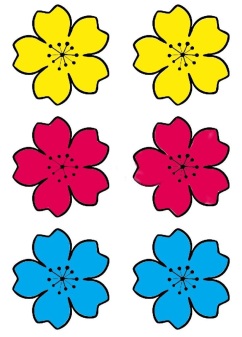 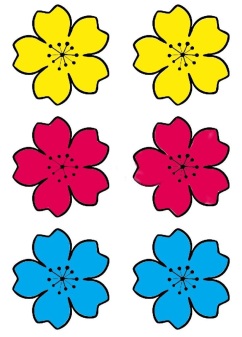 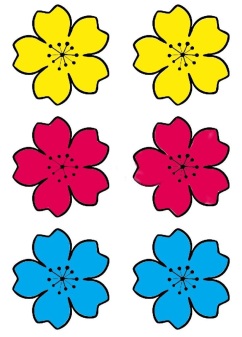 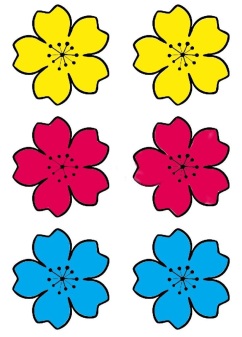 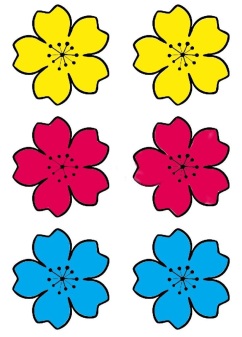 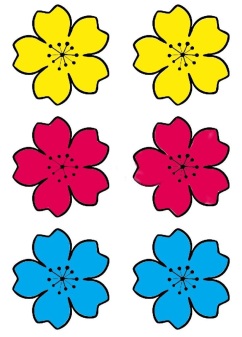 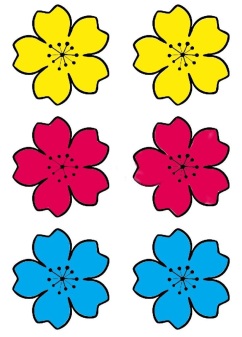 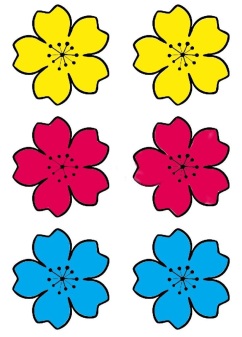 40
Jami
Gullar rangi
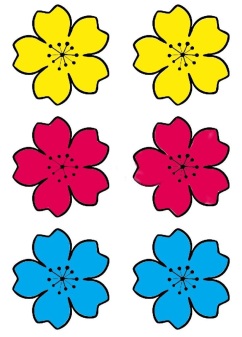 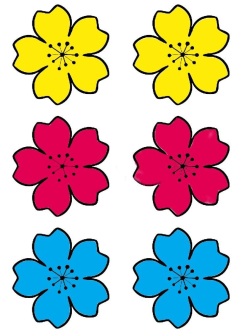 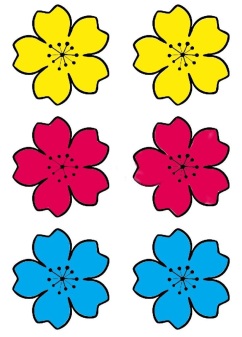 Gullar soni
12
12
16
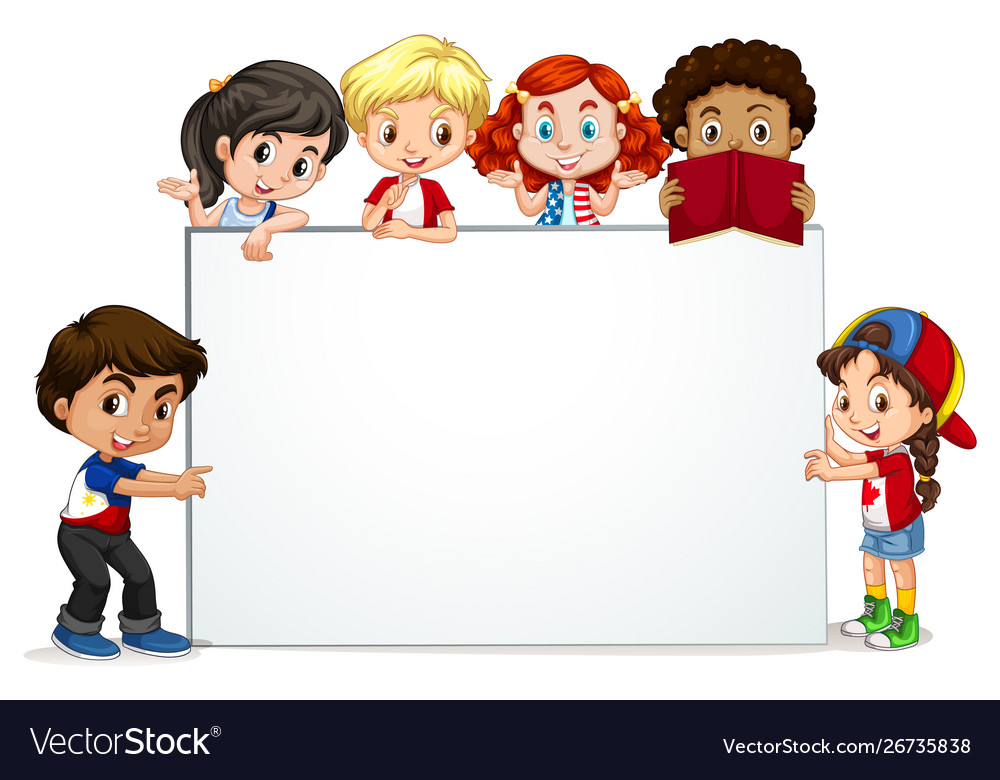 Mustaqil topshiriq:
  126-bet. 6-misol
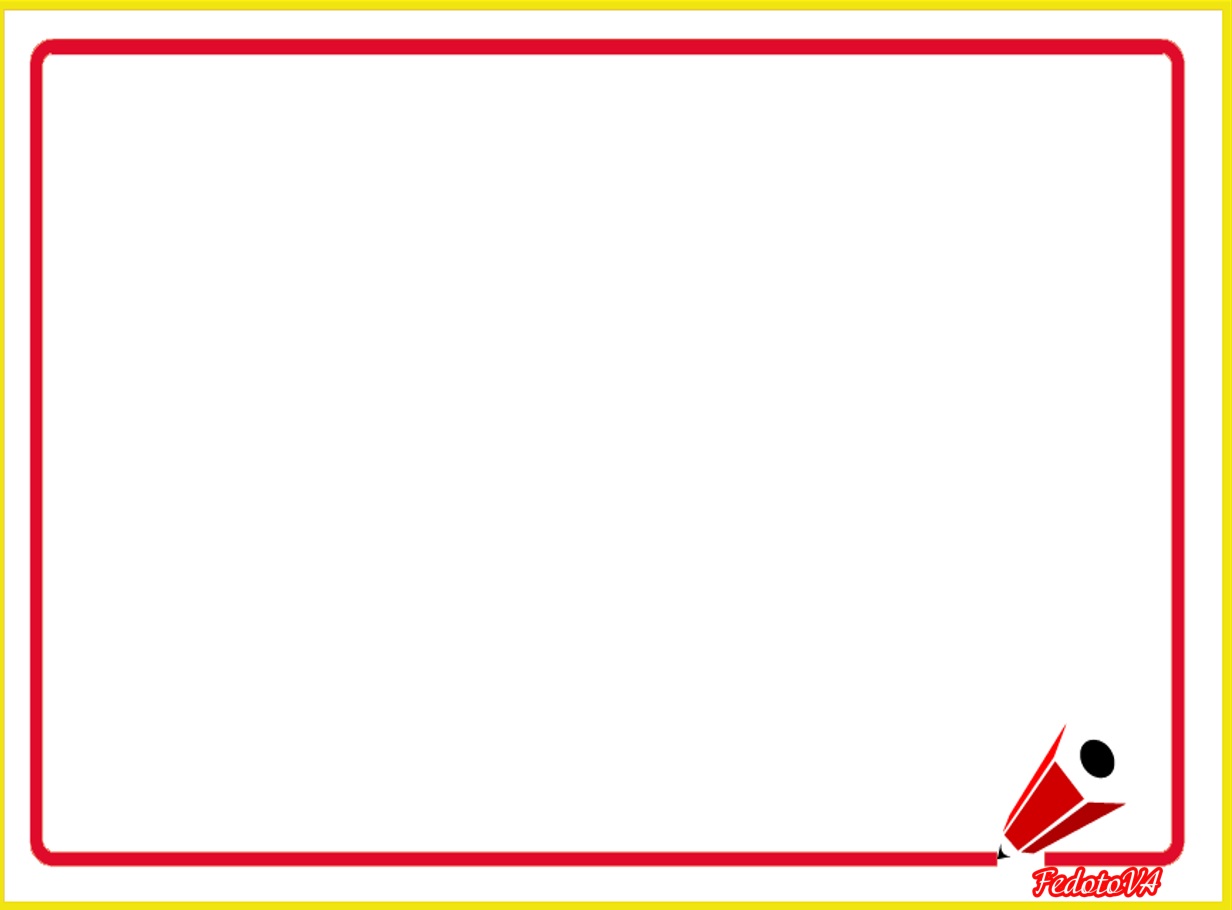 Rasmga mos ifoda tuzamiz va qiymatini topamiz. Tuzgan ifodamizni so‘zlar bilan yozamiz. (126-bet)
6.
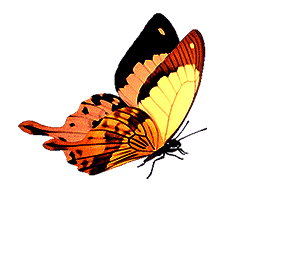 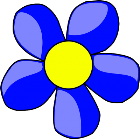 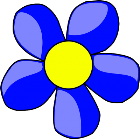 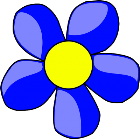 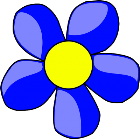 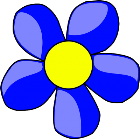 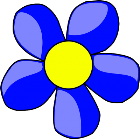 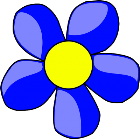 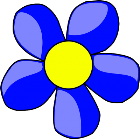 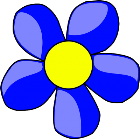 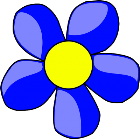 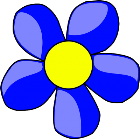 60   61   62   63   64   65   66   67   68   69   70
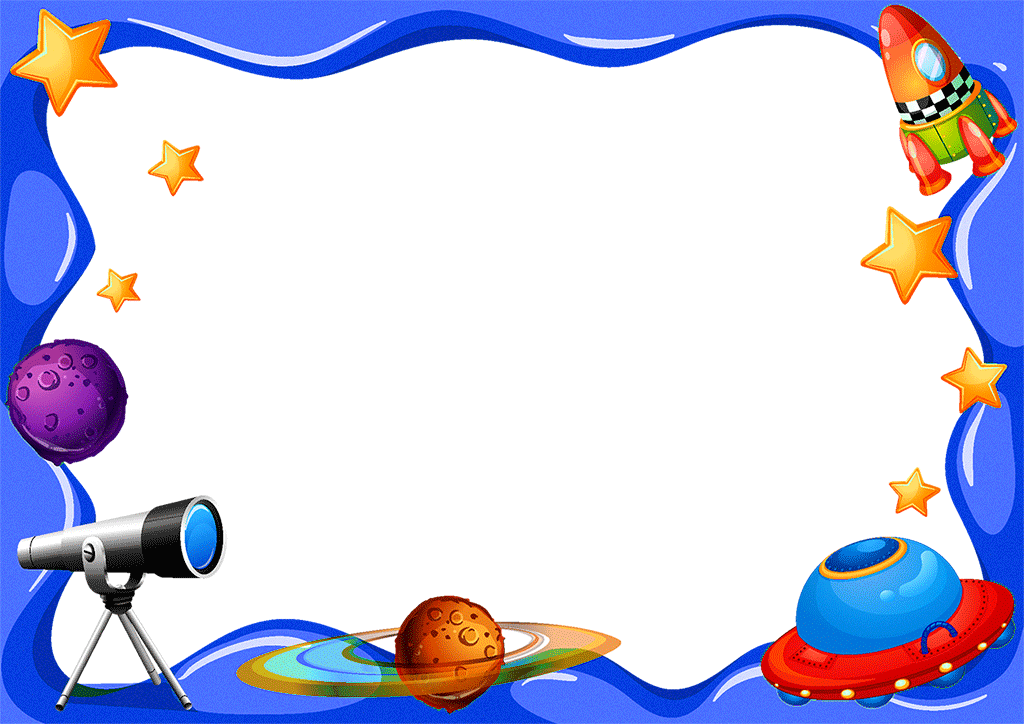 E’tiboringiz uchun rahmat!